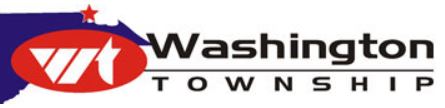 Washington TownshipTrustee Meeting
November 23, 2021
November 23, 2021
1
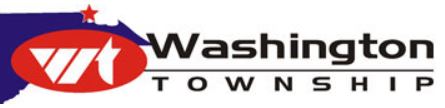 Agenda for November 23, 2021 Meeting
Open Meeting
Pledge of Allegiance
Roll Call:
MINUTES:  Motion to approve Minutes for November 9, of 2021 
EXECUTIVE SESSION Per ORC #121.22G – - Police Personnel Issues
Announcements/Reports
Please remember full department reports are available on our website
WWW.Washington-twp.com
November 23, 2021
2
Trustee-Leo
Lexipol has been sent out to prosecutor waiting on his approval
Worked with OTARMA on insurance including
Feather Party
Lost Roads Department Equipment
Future inventory submission for coverage
Blight calls and showing up at my office
Continued Working with Eric Hart on project to put logs on excel doc
Obtained Static IP address need to reload router for complete network change
Continue working with Bryon to setup his building after sale
BWC about opening claim working to recover over payments for mis handled claims back to 2015
Multiple discussions with Prosecutor about ongoing issues in Township
Reviewing budget status (recommend all spending need approval of trustee for remainder of year)
Continue to monitor 911 consolidation and what it will mean for Township going forward. 
Ordered signage for back of the building….
Attended zoning appeals meeting.
Took multiple calls on why OVI check point and Feather party would be on same weekend?
November 23, 2021
3
Trustee-Kellie
Attend 911 TAC meeting and tour 911 dispatch area 
 
Discussions with Shelly on budgets, credit cards, check runs, internal cash handling 
 
Discussions with Chief Kaiser on budget, tow lot, and updates Police calls and concerns

Discussions with attorney on legal matters 
 
Discussion with resident related to Shoreland storm and flooding 

Review and sign AP and Payroll checks 
 
Review financial reports for year end finish 
 
Discussion with Bryon on Shelter Park revenue and rest of the year schedule 
 
Meet with a resident related to police department- requested an executive session  

Updated website and administration of Facebook page 
 
Discussion with Kim on logging what she works on daily to make sure we are splitting her time up correctly or should be allocating to other departments?
 
Thinking about best way to split utilities for each department due to consolidation - need to discuss with other trustees 
 
Dug through old minutes to look for  information on tow lot and boundaries. Nothing on record in the past public meeting  minutes establishing a tow lot or boundaries. Found we stopped using Hammers as a tow lot a few years back. No trustee motion or approval of having a tow lot. Need to discuss with current trustees and establish.
November 23, 2021
4
Fiscal Officer
2020 COVID Funding:  COVID Fund 2272 is going to be expiring soon.  The balance remaining is:  $9,221.76.  I am encouraging Department Heads to find ways to expend (professionally sanitizing vehicles again?). . .  rather than returning unexpended funds to the State of OH.   Deadline to expend funds is December 31st.  
 
Quotes for On-Line Payments:  Huntington gave us a quote for online payments stating a minimum of $30 per month in fees would be charged but backs it up stating the online payment system has a direct partnership with Huntington which gives a centralized relationship point and would minimize different partners to interact with to get things done.
I also spoke to Lisa Heller, Rep from Banc Card of America.  They have a BBB Rating of A+ and are based out of Nashville, TN.  They partner with Community Banks & Credit Unions to offer Government Entities online payments without any contracts & states they have two plans.  First, we must have minimum monthly sales over $5,000 & they charge $17.50 a month in fees.  The second, we must have minimum monthly sales of approximately $1,430 or there is a $50 minimum fee. 
Both Huntington and Banc Card could help set this up on our website which they could work directly with Neon Goldfish.  
A “plug in” could be used for a calendar for the availability of the Shelter Park and we could have a card reader (attaches to phone) for onsite payments for our Tow Lot.  The plug in and card reader do have a cost.  Approximately $29 for the Plug in, and $99 for the Reader. Readers have a chip which there is a shortage of.   
 
Convenience Fee recommended is at 3.5% which consumers usually pay.   For Banc Card, Evalon based out of Knoxsville, TN would process the payments.  Lisa states they would be available 24/7 to answer calls if any problems would be encountered during payment collection.  Huntington has the online payment system as part of their team network.  PNC & Key Bank has not responded.
 
 
Mileage Cents Per Mile:  The IRS standard rate for mileage has been added into payroll in order to receive reimbursement or collect the withholding for those using company vehicles for personal use or personal vehicles for company use. I will need logs submitted to determine amounts reimbursed or withheld.  If a log is needed, please let me know.  The annual amount will be reflected on the last payroll of this year.  Next year, it will need to be determined if we are to reimburse/withhold monthly or keep it annually.
November 23, 2021
5
Roads & Parks Department
Finished working on leaf vac.  All ready to go for the 2021/ 2022 season.
Picked up 100 pound propane tank.
Continued to work on “new” shop moving things around to best fit my needs.
Rick Phillips Met with Morton building for insulation quote
Cleaned up dead ends off Shoreland rd.do to high waters.
Filled in large hole in front yard on Shoreland just past Summit St. 
Replaced plow scraper blade and curb finder on truck 1.
Returned calls regarding park rentals
Removed all steel items from basement, moved to scrap pile (washer, dryer, old door, wood & misc. chairs).
Added additional shelf in new shop
Installed gate for upstairs storage per Trustees request.
Will be placing a few items on GovDeals this week.
Working on 2022 Park and Road Budget with Shelly and Trustee Brittson. We will be working on this on the weekend at the Fire Station.
November 23, 2021
6
Fire Department
The WTFD has a scheduled walk thru of new Shoreland school for update and familiarization purposes on 12/8/21. 
 
Continuing to research recruitment/retention, staffing and budget solutions for department. 
 
WTFD SCBA research committee decided to move forward with the purchase of the MSA G1 self contained breathing apparatus (SCBA’s). Cost for total package was $126,620.08 and will be paid for with 2021 FEMA Assistance to Firefighter Grant award funds. Expected delivery of these units is end of December. 
 
Thank you to those who supported the Shoreland Firefighters Association’s Annual Feather Party this past weekend. Funds raised help support the WTFD.
November 23, 2021
7
Police Department
The resident at 842 Tralger Ave. has removed the reported junk vehicle from their property after receiving a letter letting them know it was going to be ordered towed as an abandoned/junk auto.
Ptlm. Picking and Ptlm. Vaughn were called to a reported overdose on Rounding River Lane, while inside the home they discovered a large cache of drugs and U.S. currency. Both officers did an outstanding job of identifying, gathering, photographing, and confiscating evidence. This led to multiple felony charges as well as other drug charges to the homeowner and his adult son. Also seized was $4470.00 cash
Ptlm. Whitmore had an incident where a suspect was being detained in the rear of our patrol car for a weapons call that Toledo broadcast. The suspect while in the car kicked the rear window, knocking it out of the frame. Car taken out of service and taken to Bauman Ford for repairs.
We have been investigating a sexual assault reported in Raintree Village. The suspect was identified, interviewed, confession obtained, and was arrested and now facing felony sexual abuse charges.
Ptlm. Whitmore still trying to get acclimated with the radar/speed sign. He is working to retrieve data and provide information to the board as requested.
We are still actively working on several assault cases, theft, breaking and entering investigations. Also been communicating weekly with the Toledo Metro Drug Unit on potential drug problems in the township.
Will be attending the Point Place/Shoreland block watch meeting Monday night at park shelter house.
November 23, 2021
8
Zoning Department
Have not received any blight concerns through website.
 
Issued a couple of notices of violation for blight. 
 
Issued the following permits: 
 
181711 – 3155 Shoreland Ave. – BZA App
181712 – 5826 Rounding River – Fence
181713 – 6039 Holliday Dr. – Fence
181714 – 2469 Shoreland Ave. – Sign
November 23, 2021
9
New Business
Reminder to get vacation in only can carry over 5 days…..
Friday office is closed 
Change in status forms need to be done on time costing us money by terminating employees late
4 day resolution for blight cleanup at 842 Tralger
Polar express donations to Shoreland Fire Fighters Associations
November 23, 2021
10
Old Business
Update on status of Lexipole for Fire & Police.   Installation date of extended to November 15, 2021.  
Online payment system for fines, park rental, permits. 11/15/2021
Discuss ARP funds - amount, timing, use 
Doug Whiting property update
911 Consolidation update
Cost to repair Creekside road - options - timeline 
Determined how to split bills for certain shared services, supplies & space at our new location.  Will wait for a couple of cycles of  bills.
Shelly put together a  report together showing the last 2 months bills for 2469 Shoreland Ave we need to review and make a motion for the splits.
Grass Cutting property that isn’t Townships responsibility –update?
2021 Budget / spending remainder of the year.
2022 Budget Dec 31st
Discuss ODOT grant – status
Auxiliary policy's from Chief Kaiser waiting updates
November 23, 2021
11
UPDATES ON PRIORITY TASKS
Blessing building
Mark is working on getting three quotes for repairs and remodel
We did have interest in buying just the building – not ready to entertain an offer  
Once we have the quotes back, we will evaluate and look at all options and make a decision keeping the needs of the entire township in mind and future expenses 
LEXIPOL – Policies and Procedures
Leo is the project manager
He is working on the admin side and working with Fire and Police to get their information in the system timely
Goal is to have this approved and in compliance by the end of the year  
911 Consolidation – 80k
Looking at ways to cut cost for Police and Fire departments
Evaluated all expenses and cut where we could
Department heads manage their own budgets to determine where they can save
Consolidated into one space helps
November 23, 2021
12
Villamar Park
Waiting on benches and picnic tables to be delivered. 8/5/2021 items have shipped may have early next week. 
Kellie is working on sponsors/grants/ARP funds for pavilion and concrete work. 
Opportunity being discussed with residents regarding connecting property purchase - waiting on legal counsel to see if ARP funds can be used before it’s discussed again.  Owner called the township office to talk to a trustee. Kellie called the owner back and he was interested in selling the property next to the park to the township. Kellie took the information to the other trustees in executive session.  
Keep Toledo Lucas County Beautiful grant for plantings – Kellie is working with them on design – once complete it will be shown to all three trustees for approval and work will be complete in the fall after a cleanup event. Dates not finalized yet. 
Roads – Creekside project
Cost around 800k and has been discussed this year with the county and may be able to get 50% paid for
Kellie is working with legal counsel to see if some or all or the project can be covered with ARP Funds
Kellie has spoken to Shelly regarding current financing and when it ends – need to discuss if we need financing – how long can we go and what would the payments be
Recent OTA newsletter included an ODOT grant to townships for roads project. We are researching. 
Whiting Property
Tom Yunker & Leo Brittson are working with legal counsel
Once we know the proper way to handle, we will move forward
5952 Villamar Property
Tom is working on zoning violations
Kellie contacted the health department, county commissioners, legal counsel. Health department cannot do anything. Fire Department has some authority so working with Ron Kay 
 
Auditor cannot do anything because taxes are current
November 23, 2021
13
Approve supplemental appropriations, blanket certificates, purchase orders and checks numbered 49113 to 49147 and electronic payments numbered 503 to 534 totaling $42,602.65$17,621.99 for Accounting
$24,980.66 for Payroll. 

 









Open the floor for Questions or Comments 3 minutes per person.
November 23, 2021
14
[Speaker Notes: 9014]